Ch. 1 – Introduction
Supplemental slides for CSE 327
Prof. Jeff Heflin
The Turing Test
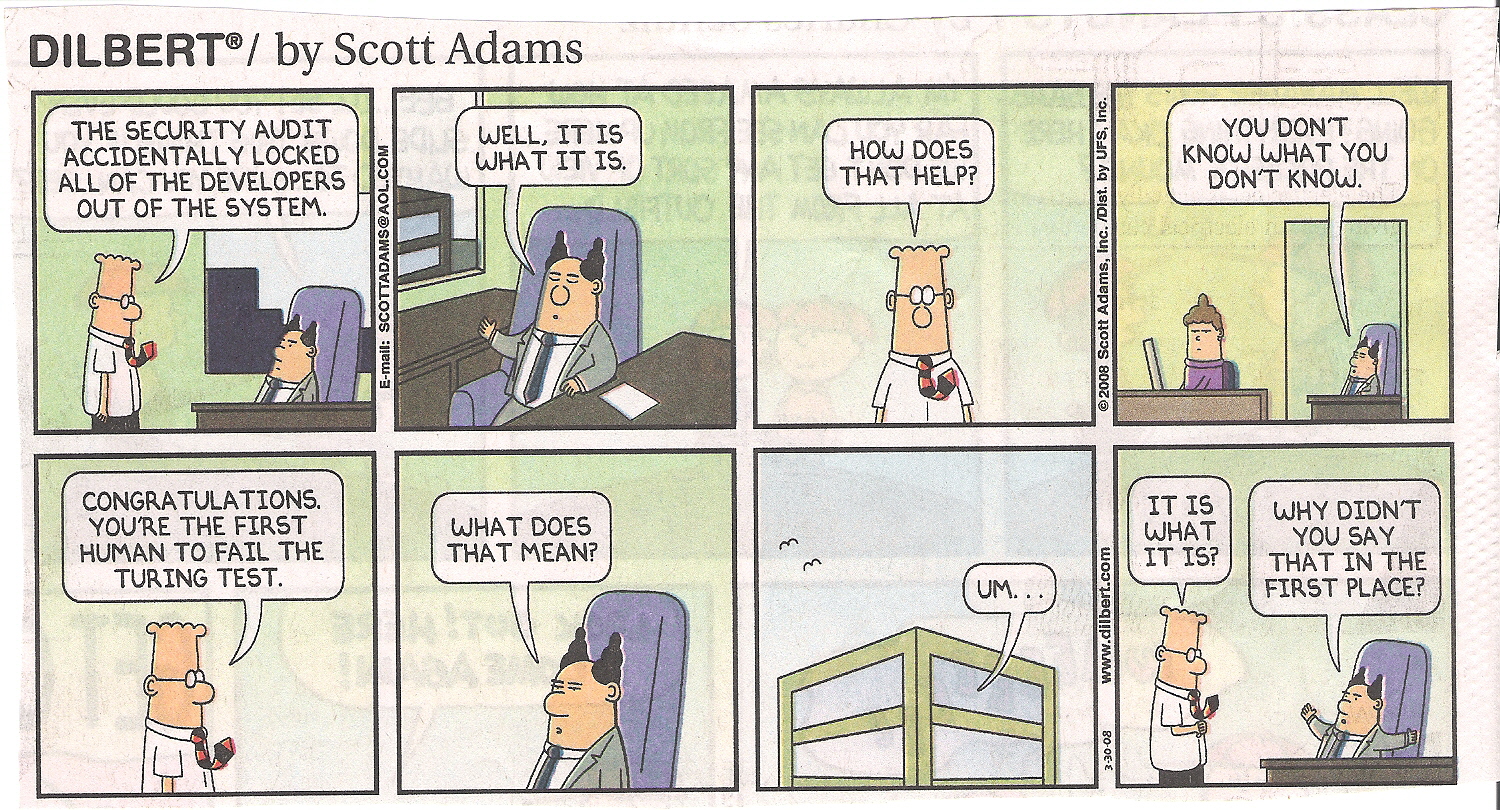